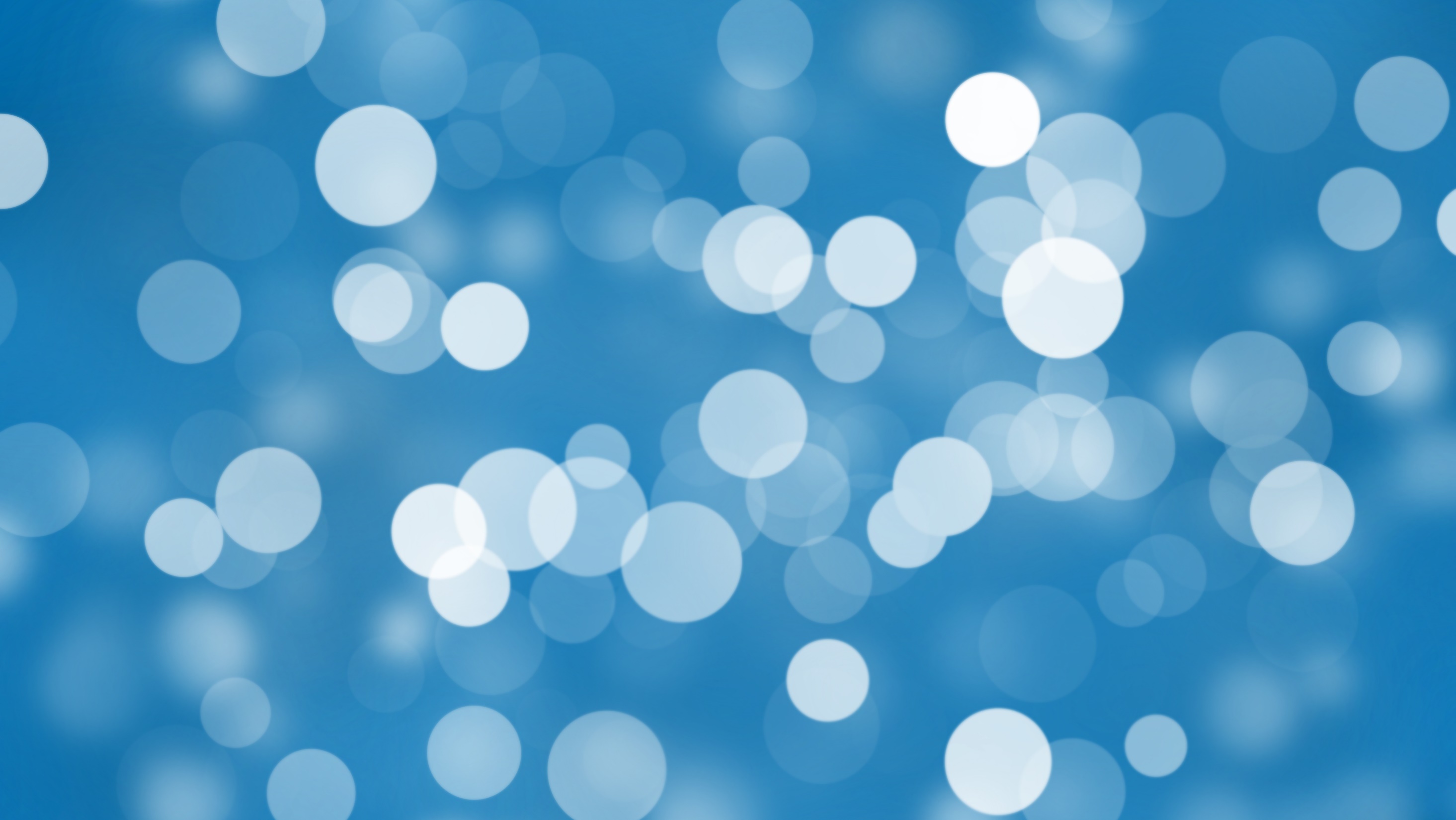 “Few There Be That Find It”
Matthew 7:13-14
Matthew 7:13-14, KJV
2
“13 Enter ye in at the strait gate: for wide is the gate, and broad is the way, that leadeth to destruction, and many there be which go in thereat: 
14 Because strait is the gate, and narrow is the way, which leadeth unto life, and few there be that find it”
Introduction
Faithful Christians are few and are in the minority, NOT the majority
Some are discouraged to be in the minority
This fact should be encouraging, not discouraging
Faithful Christians have always been in the minority
God wants all to be saved - 2 Peter 3:9
But, God knows that only a few will be saved
Matthew 22:1-14; 7:13-14
3
[Speaker Notes: 2 Pet 3:9 The Lord is not slack concerning His promise, as some count slackness, but is longsuffering toward us, not willing that any should perish but that all should come to repentance. (NKJV)

Mt 22:1 And Jesus answered and spoke to them again by parables and said: 2 "The kingdom of heaven is like a certain king who arranged a marriage for his son, 3 "and sent out his servants to call those who were invited to the wedding; and they were not willing to come. 4 "Again, he sent out other servants, saying, 'Tell those who are invited, "See, I have prepared my dinner; my oxen and fatted cattle are killed, and all things are ready. Come to the wedding.“ 5 "But they made light of it and went their ways, one to his own farm, another to his business. 6 "And the rest seized his servants, treated them spitefully, and killed them. 7 "But when the king heard about it, he was furious. And he sent out his armies, destroyed those murderers, and burned up their city. 8 "Then he said to his servants, 'The wedding is ready, but those who were invited were not worthy. 9 'Therefore go into the highways, and as many as you find, invite to the wedding.'10 "So those servants went out into the highways and gathered together all whom they found, both bad and good. And the wedding hall was filled with guests.11 "But when the king came in to see the guests, he saw a man there who did not have on a wedding garment. 12 "So he said to him, 'Friend, how did you come in here without a wedding garment?' And he was speechless.
 Mt 22:13 "Then the king said to the servants, 'Bind him hand and foot, take him away, and cast him into outer darkness; there will be weeping and gnashing of teeth.'14 "For many are called, but few are chosen.“ (NKJV)

Matt 7:13-14 KJV - 13 Enter ye in at the strait gate: for wide is the gate, and broad is the way, that leadeth to destruction, and many there be which go in thereat: {strait: or, narrow} 14 Because strait is the gate, and narrow is the way, which leadeth unto life, and few there be that find it.]
Introduction
The faithful few are a small and potent group in God’s plan
They are the “salt of the earth” - Matthew 5:13
They are the “light of the world” - Matthew 5:14
Philippians 2:15

	Lest us consider the faithful few
4
[Speaker Notes: Matthew 5:13-14 NKJV 13 "You are the salt of the earth; but if the salt loses its flavor, how shall it be seasoned? It is then good for nothing but to be thrown out and trampled underfoot by men. 14 "You are the light of the world. A city that is set on a hill cannot be hidden.
Philippians 2:15 NKJV 15 that you may become blameless and harmless, children of God without fault in the midst of a crooked and perverse generation, among whom you shine as lights in the world,]
Preserved Humanity
A few souls were saved by water - 1 Peter 3:20
Noah and his family (8 souls) - Genesis 6:17-22
Only ten souls could have saved Sodom & Gomorrah
Genesis 18:23-33; 19:24-25
A faithful few can prevent a nation from being fully wicked
Proverbs 14:34
The Faithful Few
5
[Speaker Notes: 1 Peter 3:20 NKJV 20 who formerly were disobedient, when once the Divine longsuffering waited in the days of Noah, while the ark was being prepared, in which a few, that is, eight souls, were saved through water.
Ge 6:17 "And behold, I Myself am bringing floodwaters on the earth, to destroy from under heaven all flesh in which is the breath of life; everything that is on the earth shall die. 18 "But I will establish My covenant with you; and you shall go into the ark-you, your sons, your wife, and your sons' wives with you. 19 "And of every living thing of all flesh you shall bring two of every sort into the ark, to keep them alive with you; they shall be male and female. 20 "Of the birds after their kind, of animals after their kind, and of every creeping thing of the earth after its kind, two of every kind will come to you to keep them alive. 21 "And you shall take for yourself of all food that is eaten, and you shall gather it to yourself; and it shall be food for you and for them.“ 22 Thus Noah did; according to all that God commanded him, so he did. (NKJV)
Ge 18:23 And Abraham came near and said, "Would You also destroy the righteous with the wicked? 24 "Suppose there were fifty righteous within the city; would You also destroy the place and not spare it for the fifty righteous that were in it? 25 "Far be it from You to do such a thing as this, to slay the righteous with the wicked, so that the righteous should be as the wicked; far be it from You! Shall not the Judge of all the earth do right?” 26 So the LORD said, "If I find in Sodom fifty righteous within the city, then I will spare all the place for their sakes.” 27 Then Abraham answered and said, "Indeed now, I who am but dust and ashes have taken it upon myself to speak to the Lord:” 28 "Suppose there were five less than the fifty righteous; would You destroy all of the city for lack of five?" So He said, "If I find there forty-five, I will not destroy it."
29 And he spoke to Him yet again and said, "Suppose there should be forty found there?" So He said, "I will not do it for the sake of forty.“ 30 Then he said, "Let not the Lord be angry, and I will speak: Suppose thirty should be found there?" So He said, "I will not do it if I find thirty there.“ 31 And he said, "Indeed now, I have taken it upon myself to speak to the Lord: Suppose twenty should be found there?" So He said, "I will not destroy it for the sake of twenty.“ 32 Then he said, "Let not the Lord be angry, and I will speak but once more: Suppose ten should be found there?" And He said, "I will not destroy it for the sake of ten."
 Ge 18:33 So the LORD went His way as soon as He had finished speaking with Abraham; and Abraham returned to his place. (NKJV)
Ge 19:24 Then the LORD rained brimstone and fire on Sodom and Gomorrah, from the LORD out of the heavens. 25 So He overthrew those cities, all the plain, all the inhabitants of the cities, and what grew on the ground.
Prov 14:34 ¶ Righteousness exalts a nation, But sin is a reproach to any people. (NKJV)]
Depend On God’s Wisdom & Strength
Only a few wise, mighty & noble of this world are called
1 Corinthians 1:17-31
The faithful few rely on God, NOT…
The wisdom of this world
Physical strength
Social standing and popularity
Numbers
The truly wise, mighty &  noble rely on obedience to God
Acts 17:11; Matthew 7:7-8; John 5:29
The Faithful Few
6
[Speaker Notes: 1Co 1:17 For Christ did not send me to baptize, but to preach the gospel, not with wisdom of words, lest the cross of Christ should be made of no effect. 18 For the message of the cross is foolishness to those who are perishing, but to us who are being saved it is the power of God. 19 For it is written: "I will destroy the wisdom of the wise, And bring to nothing the understanding of the prudent.“ 20 Where is the wise? Where is the scribe? Where is the disputer of this age? Has not God made foolish the wisdom of this world? 21 For since, in the wisdom of God, the world through wisdom did not know God, it pleased God through the foolishness of the message preached to save those who believe. 22 For Jews request a sign, and Greeks seek after wisdom; 23 but we preach Christ crucified, to the Jews a stumbling block and to the Greeks foolishness, 24 but to those who are called, both Jews and Greeks, Christ the power of God and the wisdom of God. 25 Because the foolishness of God is wiser than men, and the weakness of God is stronger than men. 26 For you see your calling, brethren, that not many wise according to the flesh, not many mighty, not many noble, are called. 27 But God has chosen the foolish things of the world to put to shame the wise, and God has chosen the weak things of the world to put to shame the things which are mighty; 28 and the base things of the world and the things which are despised God has chosen, and the things which are not, to bring to nothing the things that are, 29 that no flesh should glory in His presence. 30 But of Him you are in Christ Jesus, who became for us wisdom from God--and righteousness and sanctification and redemption--31 that, as it is written, "He who glories, let him glory in the LORD.“

Ac 17:11 These were more fair-minded than those in Thessalonica, in that they received the word with all readiness, and searched the Scriptures daily to find out whether these things were so.
 (NKJV)
Mt 7:7  Ask, and it shall be given you; seek, and ye shall find; knock, and it shall be opened unto you: 8 "For everyone who asks receives, and he who seeks finds, and to him who knocks it will be opened. (NKJV)
Joh 5:39 "You search the Scriptures, for in them you think you have eternal life; and these are they which testify of Me. (NKJV)]
Have Found “Life”
Why have so many not found it?
Deuteronomy 30:19; cf. John 12:37-42
“choose life, blessing” = obedience to God
“death, cursing” = The consequences of sin - Roman 6:23
There are many things which keep “life” hidden
Blinded by the god of this world - 2 Corinthians 4:4
Error and false teachers - 1 Timothy 4:1-2
Love of the world - 1 John 2:15-17
The Faithful Few
7
[Speaker Notes: De 30:19 "I call heaven and earth as witnesses today against you, that I have set before you life and death, blessing and cursing; therefore choose life, that both you and your descendants may live; (NKJV)
Joh 12:37 But although He had done so many signs before them, they did not believe in Him, 38 that the word of Isaiah the prophet might be fulfilled, which he spoke: "Lord, who has believed our report? And to whom has the arm of the LORD been revealed?“ 39 Therefore they could not believe, because Isaiah said again: 40 "He has blinded their eyes and hardened their hearts, Lest they should see with their eyes, Lest they should understand with their hearts and turn, So that I should heal them.“ 41 These things Isaiah said when he saw His glory and spoke of Him. 42 Nevertheless even among the rulers many believed in Him, but because of the Pharisees they did not confess Him, lest they should be put out of the synagogue; (NKJV)
2Co 4:1 Therefore, since we have this ministry, as we have received mercy, we do not lose heart. 2 But we have renounced the hidden things of shame, not walking in craftiness nor handling the word of God deceitfully, but by manifestation of the truth commending ourselves to every man's conscience in the sight of God. 3 But even if our gospel is veiled, it is veiled to those who are perishing, 4 whose minds the god of this age has blinded, who do not believe, lest the light of the gospel of the glory of Christ, who is the image of God, should shine on them. 5 For we do not preach ourselves, but Christ Jesus the Lord, and ourselves your bondservants for Jesus' sake. (NKJV)
1Ti 4:1 Now the Spirit expressly says that in latter times some will depart from the faith, giving heed to deceiving spirits and doctrines of demons, 2 speaking lies in hypocrisy, having their own conscience seared with a hot iron, (NKJV)
1 John 2:15-17 NKJV 15 Do not love the world or the things in the world. If anyone loves the world, the love of the Father is not in him. 16 For all that is in the world--the lust of the flesh, the lust of the eyes, and the pride of life--is not of the Father but is of the world. 17 And the world is passing away, and the lust of it; but he who does the will of God abides forever.]
Are Th0se Who Are Worthy
They walk according to God’s direction
1 Thessalonians 2:11-15
These are the minority of the majority
“few there be that find it” - Matthew 7:14
These will walk with the Lord in white
Revelation 3:4
These are “whom the world is not worthy”
Hebrews 11:32-40
The Faithful Few
The Faithful Few
8
[Speaker Notes: 1 Thessalonians 2:11-15 NKJV 11 as you know how we exhorted, and comforted, and charged every one of you, as a father does his own children, 12 that you would walk worthy of God who calls you into His own kingdom and glory. 13 For this reason we also thank God without ceasing, because when you received the word of God which you heard from us, you welcomed it not as the word of men, but as it is in truth, the word of God, which also effectively works in you who believe. 14 For you, brethren, became imitators of the churches of God which are in Judea in Christ Jesus. For you also suffered the same things from your own countrymen, just as they did from the Judeans, 15 who killed both the Lord Jesus and their own prophets, and have persecuted us; and they do not please God and are contrary to all men,
Matthew 7:13-14 NKJV 13 "Enter by the narrow gate; for wide is the gate and broad is the way that leads to destruction, and there are many who go in by it. 14 "Because narrow is the gate and difficult is the way which leads to life, and there are few who find it.
Re 3:4 Thou hast a few names even in Sardis which have not defiled their garments; and they shall walk with me in white: for they are worthy
Hebrews 11:32-40 NKJV 32 And what more shall I say? For the time would fail me to tell of Gideon and Barak and Samson and Jephthah, also of David and Samuel and the prophets: 33 who through faith subdued kingdoms, worked righteousness, obtained promises, stopped the mouths of lions, 34 quenched the violence of fire, escaped the edge of the sword, out of weakness were made strong, became valiant in battle, turned to flight the armies of the aliens. 35 Women received their dead raised to life again. And others were tortured, not accepting deliverance, that they might obtain a better resurrection. 36 Still others had trial of mockings and scourgings, yes, and of chains and imprisonment. 37 They were stoned, they were sawn in two, were tempted, were slain with the sword. They wandered about in sheepskins and goatskins, being destitute, afflicted, tormented-- 38 of whom the world was not worthy. They wandered in deserts and mountains, in dens and caves of the earth. 39 And all these, having obtained a good testimony through faith, did not receive the promise, 40 God having provided something better for us, that they should not be made perfect apart from us.]
Preserved Humanity
Depend On God’s Wisdom & Strength
Have Found “Life”
Are Those Who Are Worthy
The Faithful Few
REVIEW
9
Do Not Be Ashamed To Be Of The Faithful Few
Never Forget What God’s Word Reveals About The Few
Only The Few Will Enter In
CONCLUSION
10
Alien sinners must…
Hear the Gospel – Romans 10:17
Believe – John 8:24
Repent – Acts 17:30
Confess Christ – Matthew 10:34
Be baptized for the remission of sins – Acts 2:38
An erring child of God must…
Repent and Pray for Forgiveness – 1 John 1:7-9
Christians must be “faithful unto death”
Revelation 2:10
“…what shall we do?”Acts 2:37
11
[Speaker Notes: Acts 2:36-37 - 36 Therefore let all the house of Israel know assuredly, that God hath made that same Jesus, whom ye have crucified, both Lord and Christ. 37 Now when they heard this, they were pricked in their heart, and said unto Peter and to the rest of the apostles, Men and brethren, what shall we do?
Rom. 10:17 - So then faith cometh by hearing, and hearing by the word of God.
Jn. 8:24 -  I said therefore unto you, that ye shall die in your sins: for if ye believe not that I am he, ye shall die in your sins.
Acts 17:30-31 - And the times of this ignorance God winked at; but now commandeth all men every where to repent: 31 Because he hath appointed a day, in the which he will judge the world in righteousness by that man whom he hath ordained; whereof he hath given assurance unto all men, in that he hath raised him from the dead.
Matt. 10:34 - Whosoever therefore shall confess me before men, him will I confess also before my Father which is in heaven.
Acts 2:38 - Then Peter said unto them, Repent, and be baptized every one of you in the name of Jesus Christ for the remission of sins, and ye shall receive the gift of the Holy Ghost.
1 Jn. 1:7-9 - But if we walk in the light, as he is in the light, we have fellowship one with another, and the blood of Jesus Christ his Son cleanseth us from all sin. 8 If we say that we have no sin, we deceive ourselves, and the truth is not in us. 9 If we confess our sins, he is faithful and just to forgive us our sins, and to cleanse us from all unrighteousness.
Rev. 2:10 - Fear none of those things which thou shalt suffer: behold, the devil shall cast some of you into prison, that ye may be tried; and ye shall have tribulation ten days: be thou faithful unto death, and I will give thee a crown of life.]